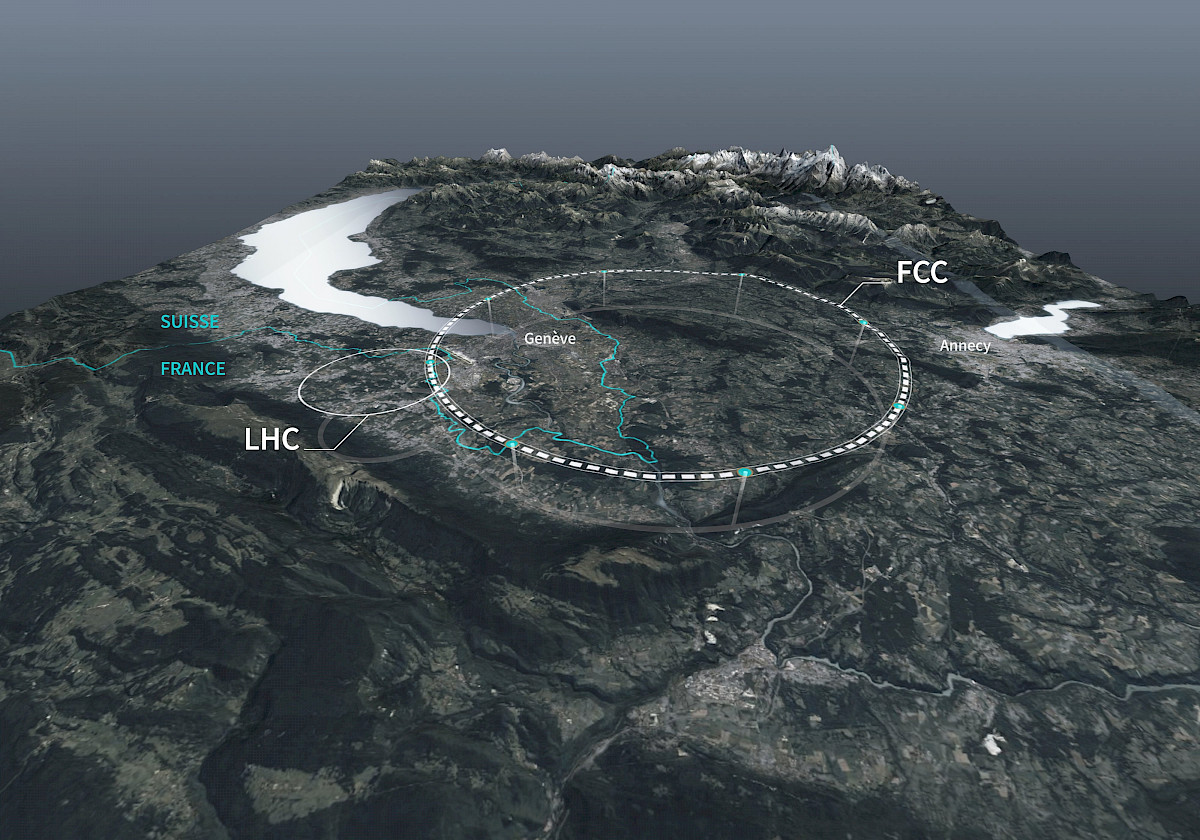 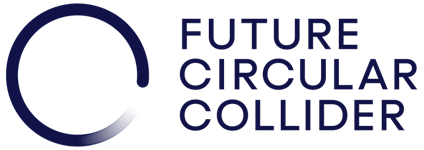 FCC – the Future Circular Collider
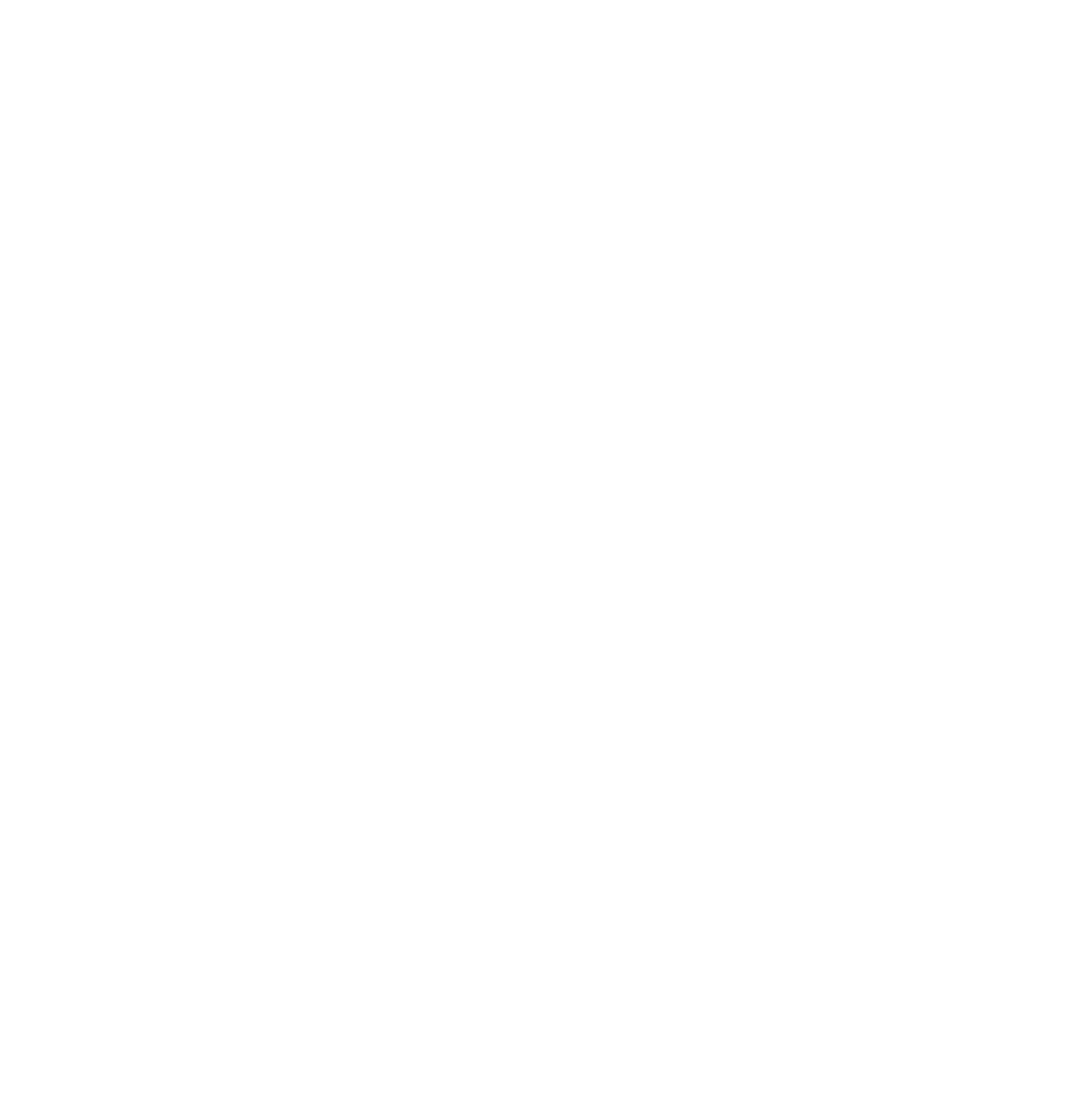 European Strategy DiscussionLIP-Lisbon - 20 January 2025
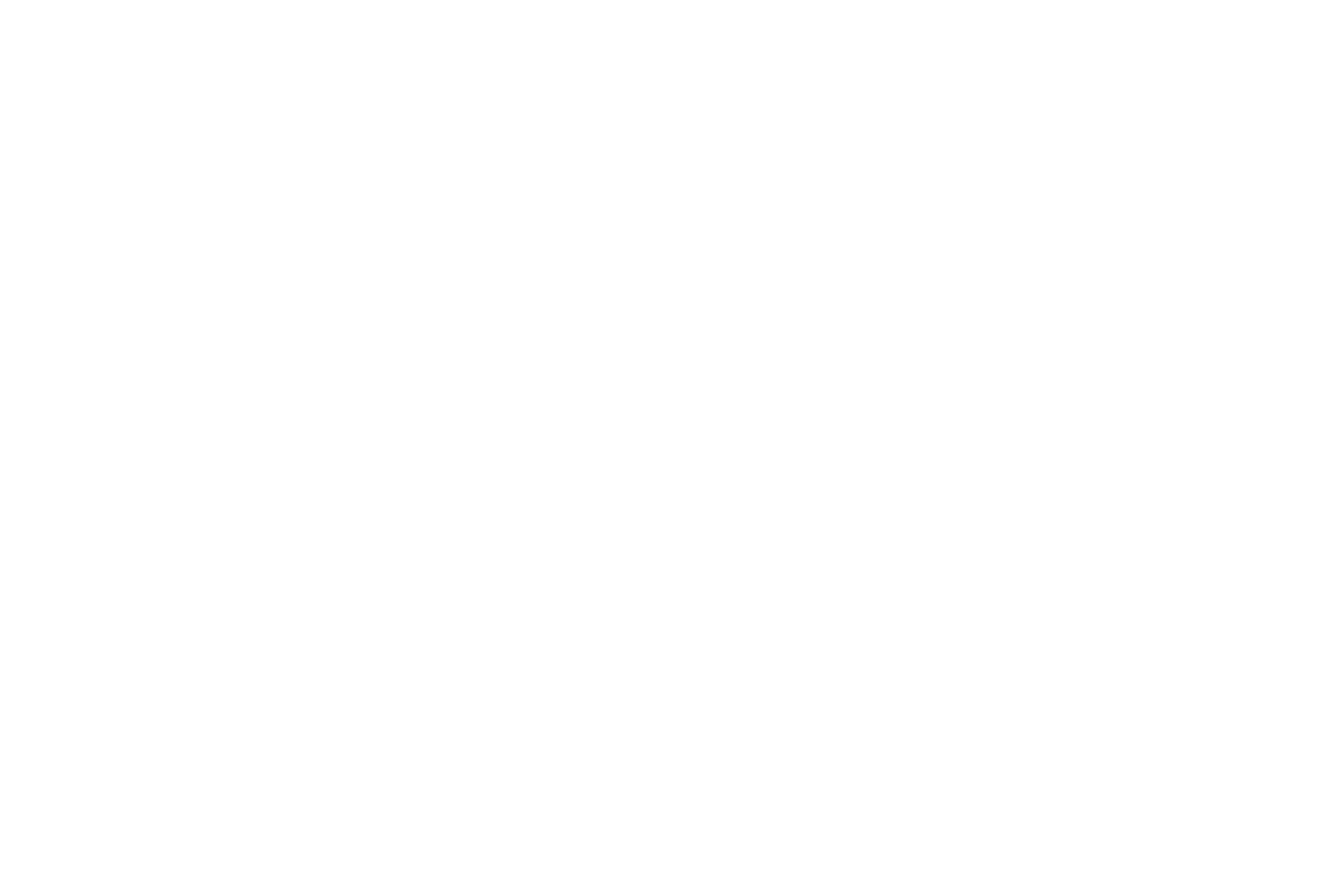 Ricardo Gonçalo – UC / LIP
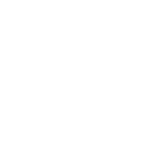 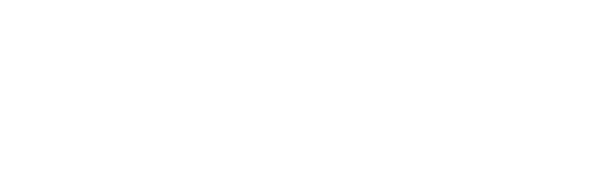 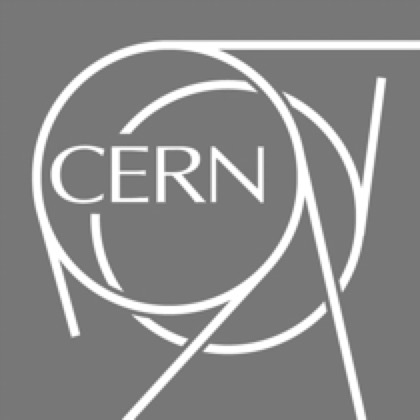 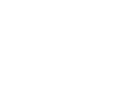 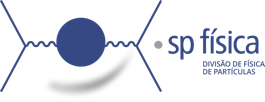 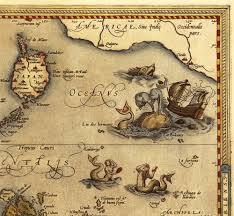 Why we need a new collider?
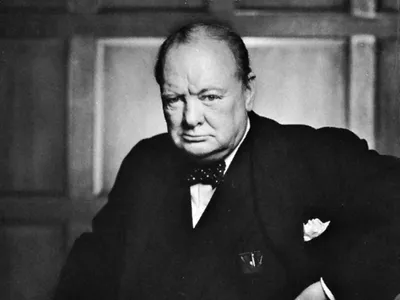 Standard Model confirmed up to scales of O(TeV)
No new physics evident 
And yet we know it must be there!
Dark energy, dark matter, matter-antimatter asymmetry…
SM-like Higgs boson discovered 
Higgs couplings essential to understand deep structure of the Universe
Higgs couplings  particle masses  size of atoms, nuclei stability, stellar physics, etc
Higgs self-couplings  EW symmetry breaking in early Universe
Matter-antimatter asymmetry  CP violation in Higgs sector?
HL-LHC will make much progress, but…
No “no-loose theorem” any more!
We need a broad experimental programme to push the beyond current knowledge
Both precision and higher energy contribute to new physics sensitivity
“Plans are of little importance, but planning is essential.”
2
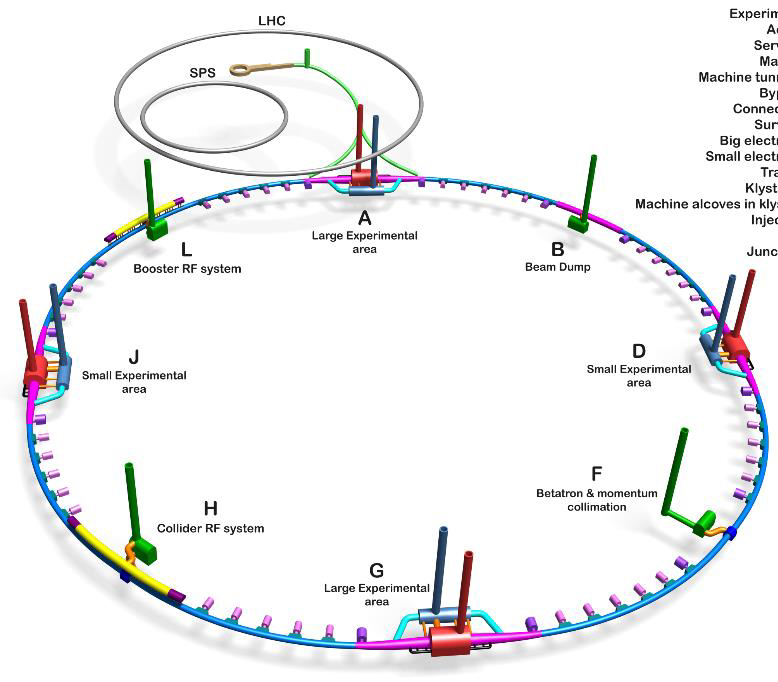 Why we need the FCC?
FCC-ee: e+e- collider is the first goal! 
Runs: Z (200ab-1), WW (20ab-1), ZH (10ab-1), top (2 ab-1) 
Ultimate precision in Higgs/EW/top physics
FCC-hh: √s = 100 TeV p-p collider
> 1010Higgs events; > 107 di-Higgs 
Explore physics at highest energy frontier
106 Higgs with pT > 1 TeV
Measure Higgs self-coupling to few %
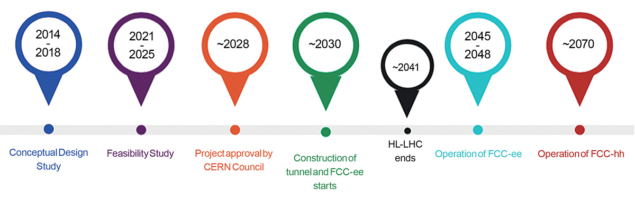 3
Status of the FCC?
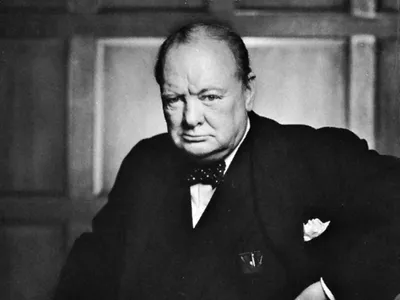 Feasibility study: 2021 – 2026
Midterm report in early 2024 signed by 296 authors 
Final report almost ready: 3 volumes
From physics case to geological, financial, environmental and technical feasibility, accelerators and detectors 
Since the Midterm Report:
Four interaction points to double statistics at 4% cost increase
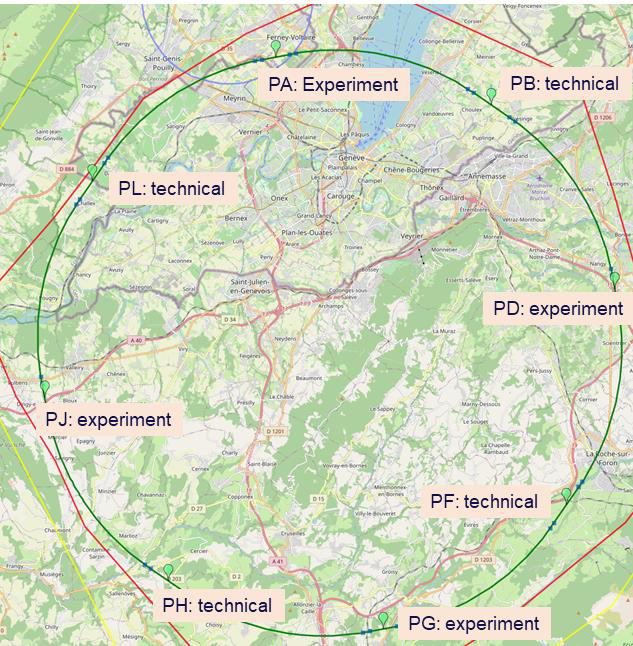 “Plans are of little importance, but planning is essential.”
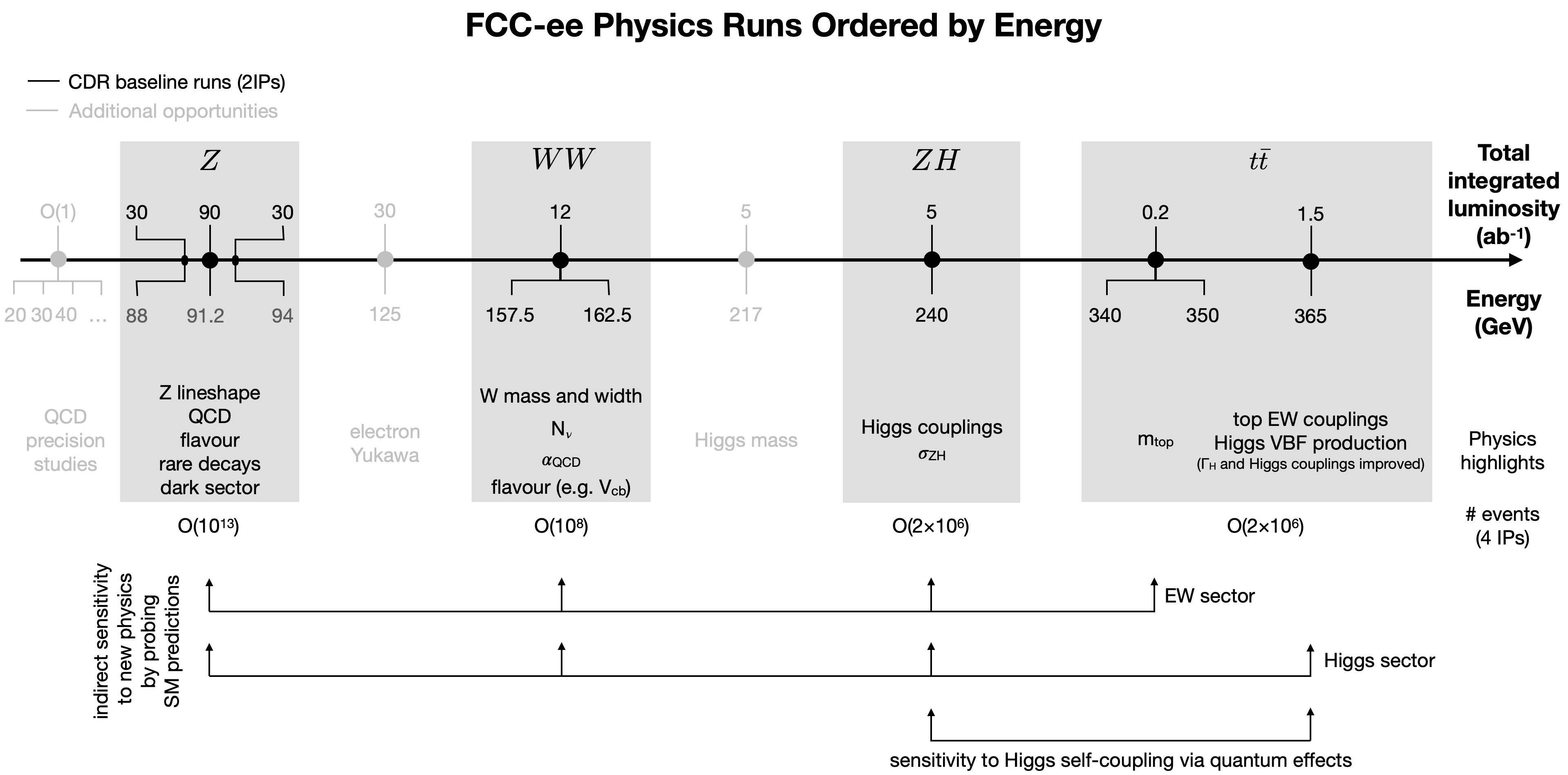 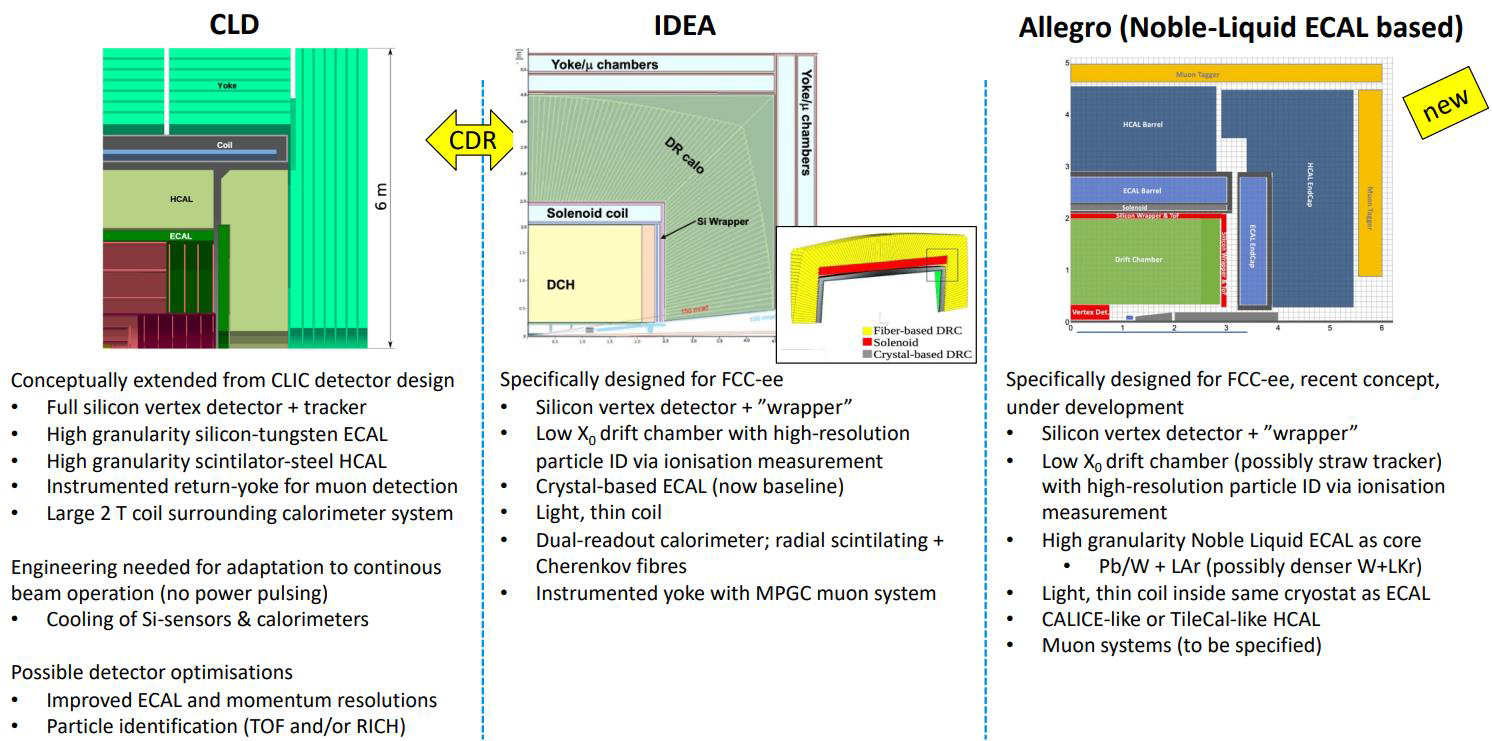 4
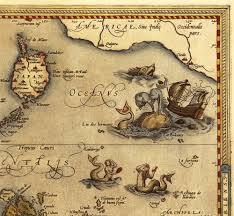 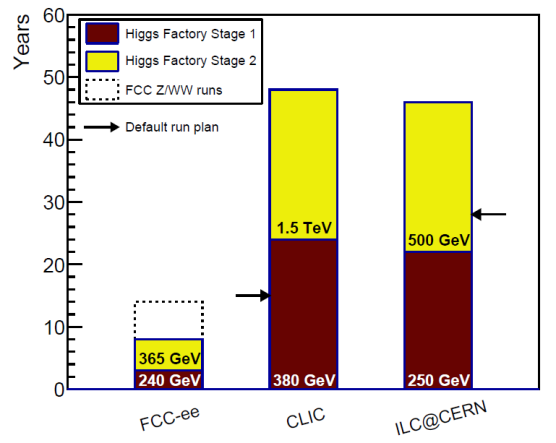 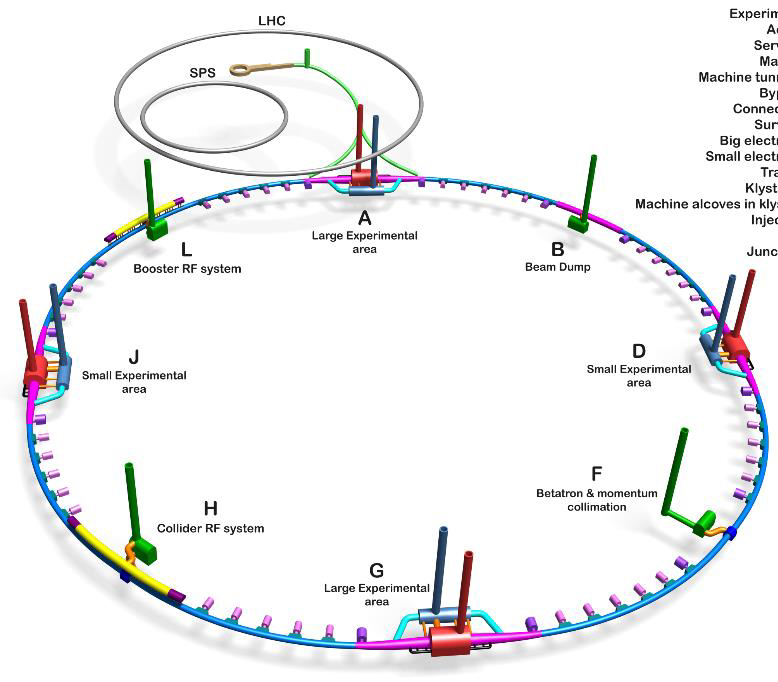 Why else do we need the FCC?
FCC-ee 
Favoured by comparison with alternatives (CEPC basically same)
FCC-ee / -hh complementary programme using common infrastructure
Flagship world facility for the rest of the century…
Cost of FCC-ee:
Around 15000 MCHF including the top run
55% civil engineering & infrastructures
25% accelerators
Remaining 20%: four experiments & infrastructures
Total programme ~30 MCHF 
60 € per European to be paid over 30 years
Why else?
Technology innovation and technology transfer 
People training in international environment: from theory to computing and engineering
Flagship project for CERN and an anchor for science in Europe and the world
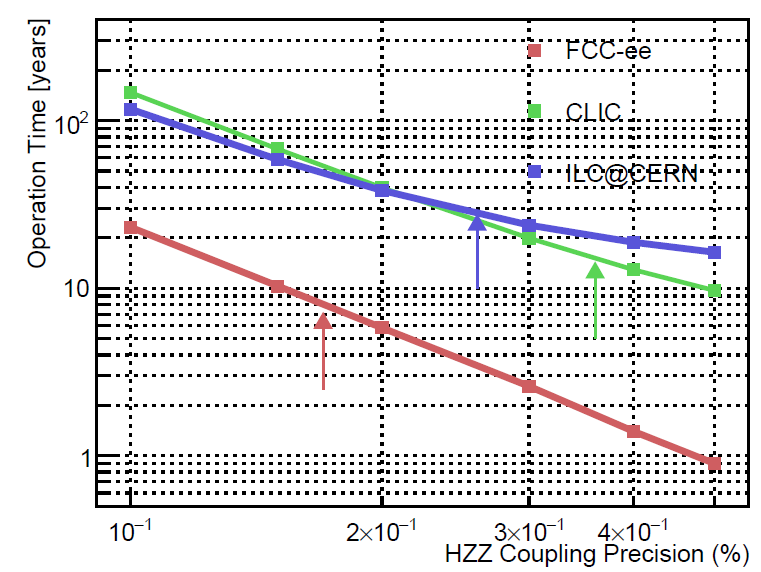 [A. Blondel, C. Grojean, P. Janot, G.Wilkinson,  arXiv:2412.13130]
5
Default running scenarios
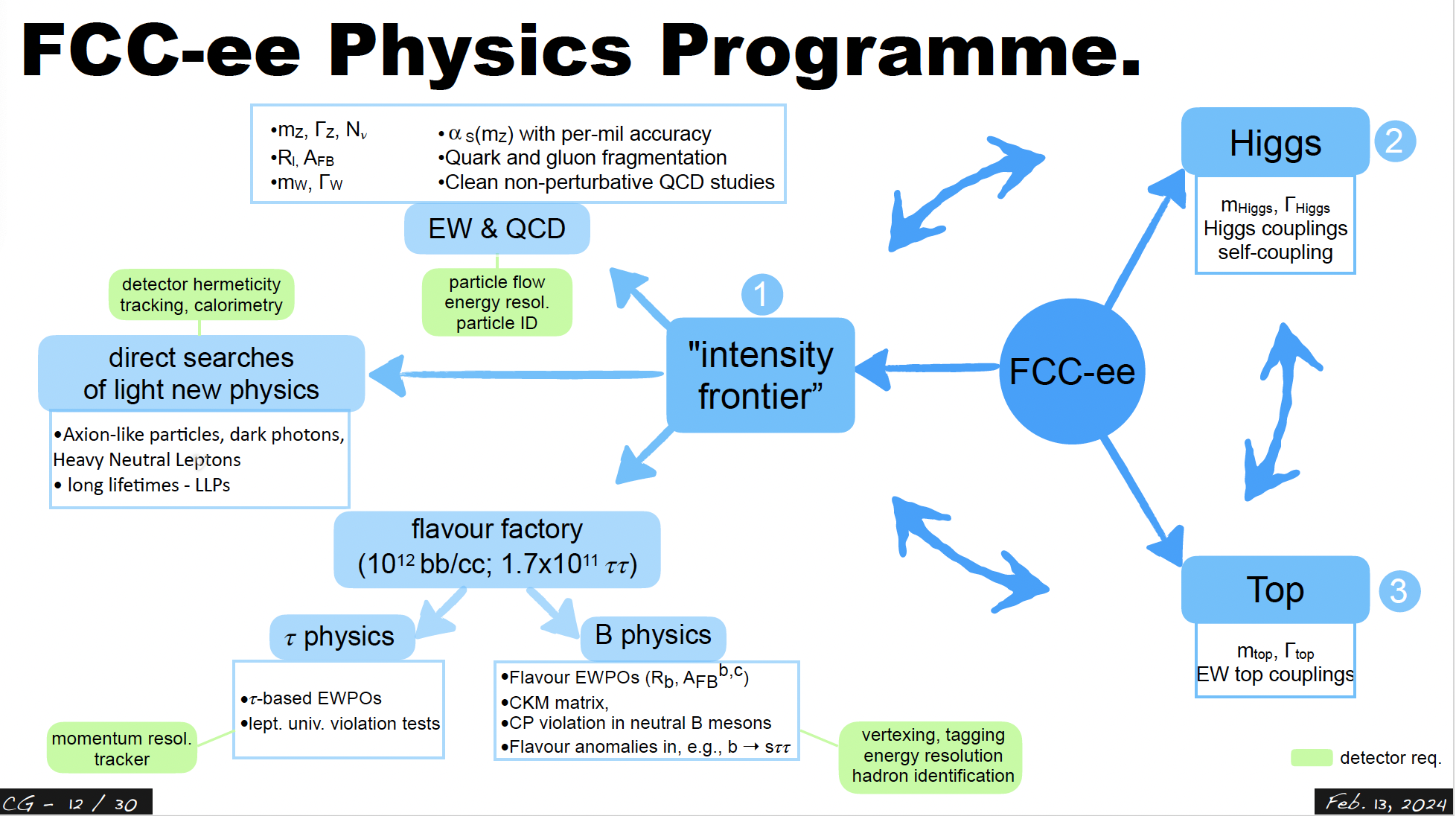 6
Christophe Grojean, Feb.24